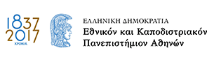 Μορφολογία της Ιταλικής Γλώσσας

Μάθημα 10 & 11: Σύνθεση και Κλίση
Τμήμα Ιταλικής γλώσσας και φιλολογίας, Πανεπιστήμιο Αθηνών Κατερίνα Χριστοπούλου kxristopoulou@gmail.com
Σύνδεση με τα προηγούμενα…
Τα παραγωγικά μορφήματα εμφανίζονται ελεύθερα στον λόγο; 
Είναι γραμματικά ή λεξικά μορφήματα; 
Ποια η βασική διαφορά παραγωγικού και κλιτικού μορφήματος;
Η μεγέθυνση και ο υποκορισμός αποτελεί διαδικασία κλίσης, παραγωγής ή σύνθεσης και γιατί;
Χρησιμοποιώντας ως βάση το ουσιαστικό όργανο δημιουργήστε παράγωγες λέξεων όλων των κατηγοριών 
Στις λέξεις τζαμπατζής και παγωτατζής ποιο είναι το θέμα και ποιο το παραγωγικό επίθημα;
2
Ενδεικτικές απαντήσεις…
Όχι  
Είναι γραμματικά μορφήματα 
Τα παραγωγικά μορφήματα παράγουν νέα λεξήματα, ενώ τα κλιτικά παράγουν νέους τύπους λεξημάτων 
Διαδικασία παραγωγής γιατί παράγεται νέο λέξημα
όργαν(ο)ΟΥΣ οργαν-ών(ω)Ρ οργανω-τη(ς)ΟΥΣ οργαν-ισμ(ος)ΟΥΣ οργανωτ-ικό(ς)ΕΠΙΘ οργανωτικ-άΕΠΙΡ  
τζαμπαΕΠΙΡ-τζής [τουρκ. caba] και παγωτΟΥΣ-α-τζής
3
Δομή μαθήματος
Σύνθεση
Χαρακτηριστικά συνθέτων
Κεφαλή συνθέτων  
Δομές συνθέτων
Είδη συνθέτων
Παρασύνθετα
Φραστικά σύνθετα 
Κλίση 
Κλιτικά μορφήματα 
Κλιτικό παράδειγμα
Ταξινόμηση ονομάτων και ρημάτων 
Κλιτικές τάξεις 
Σύγκριση ελληνικών και ιταλικών σχηματισμών
Σύνθεση
Σχηματισμός νέων λέξεων από το συνδυασμό δυο ή περισσότερων λέξεων ή θεμάτων 
κρυφ-ο-κοιτάζω
χορτ-ο-φάγος
καλ-ό-καρδος
σκουληκ-ο-μυρμηγκ-ό-τρυπα
ωτ-ο-ριν-ο-λαρυγγ-ο-λόγος
Χαρακτηριστικά συνθέτων
Το σύνθετο έχει:
α) έναν τόνο, αποτελεί δηλαδή μία φωνολογική ενότητα (φωνολογική λέξη). Ο τόνος του σύνθετου μπορεί να συμπίπτει με τον τόνο ενός από τα συστατικά του ή να διαφέρει 
π.χ. ντοματοσαλάτα 
        αλατοπίπερο
        παλαιοβιβλιοπώλης
Ράλλη (2007: 22-28)
Χαρακτηριστικά συνθέτων
Το σύνθετο έχει:
β) σημασιολογική αδιαφάνεια, αφού η σημασία κάποιων σύνθετων δεν προκύπτει από τις σημασίες των επιμέρους συστατικών 
π.χ. ανοικτόμυαλος, ελαφρόπετρα, αυγοκόβω ΔΙΑΒΑΘΜΙΣΗ
γ) γραφική ενότητα, γράφονται δηλαδή ως μία λέξη
π.χ. κουκλόσπιτο, λεμονοστύφτης
ΔΕΝ υπάρχει αντιστοιχία σε όλες τις γλώσσες
π.χ. Ισπανικά dulce amargo «γλυκόπικρος»
        Αγγλικά keyword «λέξη-κλειδί»
Ράλλη (2007: 22-28)
Χαρακτηριστικά συνθέτων
Το σύνθετο ΔΕΝ έχει:
δ) παραγωγικά ή κλιτικά επιθήματα στο εσωτερικό [Περιορισμός του Απογυμνωμένου Θέματος (Bare Stem Constraint)]
π.χ. ντοματοσαλάτα *ντοματασαλάτα

Όχι σε όλες τις γλώσσες
π.χ. Ιταλικά terremoto «σεισμός», capistazione «σταθμάρχες», testarossa «κοκκινομάλλης», portalettere «ταχυδρόμος» < porta «φέρεΠΡΟΣΤ»
ΑΛΛΑ ΚΑΙ altopiano «οροπέδιο», camposanto «νεκροταφείο»
Ράλλη (2007: 22-28, 2013: 133-4)
Κεφαλή συνθέτων
Σε έναν μορφολογικό σχηματισμό, κεφαλή είναι το συστατικό που ευθύνεται για την γραμματική κατηγορία και εν μέρει για τη σημασία και τα μορφοσυντακτικά χαρακτηριστικά του σχηματισμού 
Στα σύνθετα, ένα από τα δύο συνθετικά μέρη φέρει τον ρόλο της κεφαλής, η οποία καθορίζει τη βασική σημασία και προσδίδει στο σύνθετο την γραμματική του κατηγορία και τις μορφοσυντακτικές του ιδιότητες
(Ράλλη 2007: 86-87)
9
Κεφαλή συνθέτων
Ελληνικά 
Η κεφαλή βρίσκεται συνήθως στα δεξιά 
     γραφ-ο-μηχανήΚ, κοτ-ό-σουπαΚ, αγρι-ο-γούρουνοΚ 

Ιταλικά 
Η κεφαλή βρίσκεται συνήθως στα αριστερά 
     pesceΚ-cane «σκυλόψαρο», campoK-santo «χωράφι άγιο, νεκροταφείο»
  ΑΛΛΑ ΚΑΙ 
    gentil-uomoΚ «ευγενής άντρας, αριστοκράτης»
(Ράλλη, 2005: 173-3, 2007: 86-87)
10
Συνδετικό φωνήεν
Θεματικό/συνδετικό φωνήεν ή δείκτης σύνθεσης (-ο-)
 Εξέλιξη του θεματικού φωνήεντος της αρχαίας ελληνικής 
 Βρίσκεται ανάμεσα στα δύο συστατικά μέρη  
 Είναι κενό μορφολογικού και σημασιολογικού περιεχομένου και διαχωρίζεται από τα κλιτικά επιθήματα ακόμα και στην περίπτωση που συμπίπτει με την μορφή του α΄ συνθετικού 
π.χ. aνθρωπ-ο-κυνηγητό 
 Παραμένει  σταθερό σε όλο το κλιτικό παράδειγμα του σύνθετου και δεν μεταβάλλεται με την αλλαγή αριθμού και πτώσης
(Ράλλη 2007: 31, 33)
Συνδετικό φωνήεν
Δεν εμφανίζεται ΜΟΝΟ λόγω φωνολογικών κανόνων 

  βορει-ανατολικός
  παλι-άνθρωπος 
  αγρι-άγκαθο
(Ράλλη 2007: 31, 33)
Δομές συνθέτων
δυαδική δομή:
 [Θ Θ]  ριζ-ό-γαλο, αργ-ο-κίνητος 
 [Θ Λ]  γραφ-ο-μηχανή
 [Λ Θ]  εξώ-φυλλο, πανω-φόρι, κατω-σέντονο 
 [Λ Λ]  ξανα-γράφω, πισω-γυρίζω  

Η δομή [ΘΘ] θεωρείται η πιο αμαρκάριστη και γι’ αυτό η πιο παραγωγική
Δομές συνθέτων
Το κλιτικό επίθημα του συνθέτου μπορεί να ταυτίζεται με το β’ συστατικό (α), μπορεί και όχι (β)

(α) τυρ-ό-πιτα, πατατ-ο-σαλάτα, ζω-ό-φιλος
(β) ανθ-ό-τυρ-ο, αφρ-ό-γαλ-ο, αλατ-ο-πίπερ-ο
Παρασύνθετα
Παρασύνθετες ονομάζονται οι λέξεις που παράγονται από σύνθετες λέξεις

π.χ. βιβλιοθηκάριος < βιβλίο+θήκη + -αριος
        καλωσόρισμα < καλώς+ορίζω + -ισμα 
        χασομέρης < χάνω+μέρος (χασομερώ) + -ης
15
Φραστικά σύνθετα
Χαλαρά (πολυλεκτικά) σύνθετα: 
παιδικήΕ χαράΟ
νόμοςΟ πλαίσιοΟ 
κρέμαΟ γάλακτοςΟ ΓΕΝ 

Τα μορφολογικά χαρακτηριστικά των συστατικών των δομών αυτών δεν είναι ορατά για τους συντακτικούς κανόνες της γραμματικής  ΛΕΞΙΚΟΠΟΙΗΣΗ
16
Φραστικά σύνθετα
Η σχέση των συστατικών στις δομές [ΕΟ] και [ΟΟΓΕΝ] χαρακτηρίζεται ως σχέση εξάρτησης

ουράνιο τόξο, λαϊκή αγορά, στεγνό καθάρισμα, κρέμα γάλακτος, οίκος ανοχής, πόλεμος νεύρων 
  Τα συστατικά των δομών [Ο+Ο ομοιόπτωτο] μπορούν να βρίσκονται σε σχέση εξάρτησης και σπανιότερα παράταξης
λέξη κλειδί, ταξίδι αστραπή, μεταφραστής διερμηνέας, σκηνοθέτης παραγωγός
17
Φραστικά σύνθετα
Σε κάποια φραστικά σύνθετα της μορφής ΟΟΓΕΝ το β’ συστατικό μπορεί να προσδιορίζεται και από το άρθρο 
   παιδί του σωλήνα
   φαγητό της ώρας
   λόγια του αέρα
18
Φραστικά σύνθετα… κριτήρια εντοπισμού
α)  δεν επιτρέπεται κάποιο προσδιοριστικό στοιχείο [*πολύ ψυχρός πόλεμος]
β) δεν επιτρέπεται κάποιο γλωσσικό στοιχείο στο εσωτερικό των δομών [*ψυχρός μεγάλος πόλεμος]
γ) χωρίς αντιστροφή στη σειρά των συστατικών [*πόλεμος ψυχρός]
δ) χωρίς επανάληψη του άρθρου [*ο ψυχρός ο πόλεμος]
19
Φραστικά σύνθετα της ιταλικής
viaggio lampo «ταξίδι αστραπή» 
fine settimana «Σαββατοκύριακο»
elaborazione dati «επεξεργασία δεδομένων»
trasporto merci «μεταφορά αγαθών»
20
Κλίση
21
Κλίση
Ο σχηματισμός διαφορετικών μορφών του ίδιου λεξήματος/θέματος
… αφορά το σχηματισμό διαφορετικών γραμματικών τύπων μιας λέξης με το συνδυασμό θέματος και κατάλληλων προσφυμάτων



Ράλλη (2005: 106)
Κλιτικά μορφήματα
φορείς γραμματικών πληροφοριών, κωδικοποιούν γραμματικά χαρακτηριστικά 
διαφέρουν από γλώσσα σε γλώσσα και ως προς τις τιμές και ως προς το είδος του μορφήματος μέσω του οποίου πραγματώνονται
 

Ράλλη (2005: 106)
Κλιτικό παράδειγμα
…γραμματικοί ή κλιτοί τύποι μιας λέξης, που προκύπτουν από την εφαρμογή της κλίσης
 
(α) συνέπεια και σταθερότητα στα μορφοσυντακτικά χαρακτηριστικά
των ανθρώπ-ων, των παιδι-ών, των γυναικ-ών 
λυν- < έ-λυσ-α ΑΛΛΑ τρεχ- < -έτρεξ-α *έτρεγσα 
(β) συγκρητισμός (ταύτιση δυο γραμματικών τύπων της ίδιας λέξης), ονομαστική και αιτιατική στα ουδέτερα
Κλιτικό παράδειγμα: Ελληνικά
ΟΝΟΜΑΤΑ
ΡΗΜΑΤΑ
Κλιτικό παράδειγμα: Ιταλικά
ΟΝΟΜΑΤΑ
ΡΗΜΑΤΑ
ΟΝΟΜΑΤΑ
Ονοματικά και ρηματικά χαρακτηριστικά κλίσης
Ονοματικά χαρακτηριστικά
Ρηματικά χαρακτηριστικά
πρόσωπο
αριθμός
χρόνος
όψη
φωνή
έγκλιση 
διάθεση (χωρίς πραγμάτωση)
κλιτική τάξη
γένος
αριθμός
πτώση
κλιτική τάξη
27
Ονοματικά κλιτικά επιθήματα
Γένος: αρσενικό - θηλυκό - ουδέτερο, συμμετέχει στην κλίση, λεξικό και όχι γραμματικό χαρακτηριστικό

Αριθμός: ενικός - πληθυντικός, αντιστοίχιση πλήθους οντοτήτων με τον ανάλογο τύπο [εξαίρεση: περιληπτικά ονόματα και διάκριση  αριθμήσιμων ονομάτων (ευτυχία, κάλαντα, άμφια, πολλά γέλια)]

Πτώση: συντακτική σχέση κατηγορήματος και ορισμάτων, ονομαστική, γενική, αιτιατική, κλητική
Ρηματικά κλιτικά επιθήματα
Χρόνος: παρελθοντικός, παροντικός, μελλοντικός,  παρελθοντικός, σχετική αντιστοιχία μορφολογίας και χρονικής ερμηνείας (π.χ. έφυγα, φεύγω)

Άποψη: συνοπτικό, μη συνοπτικό, συντελεσμένο
Φωνή: ενεργητική, μεσοπαθητική, σχέση με διάθεση
Έγκλιση: οριστική, υποτακτική, προστακτική, τροπικά ρήματα
Ταξινόμηση των ουσιαστικών
Διονύσιος ο Θραξ 

3 κλίσεις  με βάση την ύπαρξη θεματικού φωνήεντος: 
(1η) ομαλά αρσενικά σε -ας/-ης και θηλυκά σε -α/η ταμίας, μαθητής, χαρά, τιμή 
(2η) θεματικά άνθρωπος, νήσος, δώρον
(3η) ανώμαλα πατήρ, μήτηρ, σώμα, κέρας

Τριανταφυλλίδης (1941)
Ταξινόμηση με βάση το γένος: αρσενικά, θηλυκά, ουδέτερα 

Τσοπανάκης (1948)

Ταξινόμηση με βάση τον αριθμό των συλλαβών: ισοσύλλαβα και ανισοσύλλαβα, δώρο-δώρα vs σώμα-σώματα
30
Ταξινόμηση των ουσιαστικών
Ralli (2000) 
Ταξινόμηση με βάση:

τη μορφή των κλιτικών επιθημάτων ΚΑΙ
τη θεματική αλλομορφία

Ο χωρισμός σε κλιτικές τάξεις είναι συνάρτηση πολλών χαρακτηριστικών
Προσπάθεια για αποφυγή επικάλυψης
31
Κλιτική τάξη
Κλιτική τάξη (inflectional class): ταξινόμηση με βάση τη διαφορά της μορφής του κλιτικού παραδείγματος
Δεν είναι προβλέψιμη
Είναι λεξικά καταχωρημένο χαρακτηριστικό
Καθαρά μορφολογικό χαρακτηριστικό, το οποίο:

διασφαλίζει το σωστό συνδυασμό θέματος και επιθήματος
χαρακτηρίζει το θέμα και το κλιτικό επίθημα 
είναι υπεύθυνη για τη διαφορά στη μορφή των κλιτικών επιθημάτων
32
Κλιτικές τάξεις ονομάτων
* Εκτός εξεταστέας ύλης 
η διάκριση σε κλιτικές τάξεις
ΚΤ1: (α) αρσενικά και θηλυκά (β) κλιτικό επίθημα -ος (γ) απουσία αλλομορφίας 
(π.χ. άνθρωπος, οδός) 

ΚΤ2: (α) αρσενικά (β) κλιτικό επίθημα -ς (γ) με την ίδια αλλομορφία ανάλογα με τον αριθμό 
(π.χ. μανάβης, μαθητής, ταμίας, καφές < μαναβη-~μαναβηδ-, μαθητη-~μαθητ-) 

ΚΤ3: (α) θηλυκά (β) κλιτικό επίθημα -∅, -sΓΕΝ (γ) με την ίδια αλλομορφία ανάλογα με τον αριθμό
(π.χ. μέρα, αλεπού, γιορτή < μερα-~μερ-, αλεπου-~αλεπουδ-)
Κλιτικές τάξεις ονομάτων
ΚΤ4: (α) θηλυκά αρχαιοπρεπή με γενική σε -ς/-ως (β) κλιτικό επίθημα -∅ (γ) θεματική αλλομορφία 
(π.χ. φύση < φυσε-~φυσ-~φυση-)

ΚΤ5: (α) ουδέτερα (β) κλιτικό επίθημα -o, (γ) απουσία θεματικής αλλομορφίας 
(π.χ. ποτό, βουνό, γλυκό)

ΚΤ6: (α) ουδέτερα (β) κλιτικό επίθημα -∅  (γ) απουσία θεματικής αλλομορφίας 
(π.χ. παιδί, σπίτι, φιλί)
Κλιτικές τάξεις ονομάτων
ΚΤ7: (α) ουδέτερα αρχαιοπρεπή (β) κλιτικό επίθημα -ος (γ) απουσία θεματικής αλλομορφίας 
(π.χ. κράτος, δάσος, πλάτος)

ΚΤ8: (α) ουδέτερα (β) κλιτικό επίθημα -∅ (γ) με θεματική αλλομορφία 
(π.χ. άρμα, σώμα < αρμα-~αρματ)
Κλιτικές τάξεις ονομάτων… παρατηρήσεις
Ένα κλιτικό επίθημα μπορεί να: 
ανήκει σε διαφορετικές κλιτικές τάξεις [-ος ΚΤ 1 & 7]
φέρει διαφορετικές τιμές πτώσης (συγκρητισμός) 
[-ο (ονομαστική/αιτιατική/κλητική) ΚΤ 5 & 6]

 Υπάρχουν ομώνυμα κλιτικά επιθήματα
π.χ. -ς: 
ονομαστική, ενικός, ΚΤ2 
γενική, ενικός, ΚΤ 3 & 4
Κλιτικές τάξεις επιθέτων
* Εκτός εξεταστέας ύλης 
η διάκριση σε κλιτικές τάξεις
ΚΤ1: αρσενικοί τύποι
ΚΤ3: θηλυκοί τύποι
ΚΤ5: ουδέτεροι τύποι
ΚΤ9: (α) αρσενικά, θηλυκά λόγιων επιθέτων (ο/η ευφυής) (β) κλιτικά επιθήματα -ης (γ) απουσία θεματικής αλλομορφίας 
(π.χ. συνήθ-ης)
ΚΤ10: (α) ουδέτερα λόγιων επιθέτων (το ευφυές) ΚΑΙ λόγια ονόματα (βεληνεκές) (β) κλιτικά επιθήματα -ες (γ) απουσία θεματικής αλλομορφίας 
(π.χ. σύνηθ-ες)
Κλιτικές τάξεις ρημάτων
ΚΤ1: -ω (λύνω, φεύγω, τρώω)
 ΚΤ2α: -αω/ω, με αλλομορφία (μιλάω, αγαπάω, γελάω) 
 ΚΤ2β: -ώ (θαρρώ, οδηγώ, διαιρώ)
Διαφορά κλιτικής τάξης: ονόματα vs ρήματα
Στη ρηματική κλίση, η κλιτική τάξη ΔΕΝ είναι λεξικά καταχωρισμένο χαρακτηριστικό γιατί προβλέπεται από την ύπαρξη συστηματικής αλλομορφίας σε μεγάλη κατηγορία ρηματικών θεμάτων 

Στην ονοματική κλίση, η κλιτική τάξη είναι λεξικά καταχωρισμένο χαρακτηριστικό γιατί δεν μπορεί να προβλεφθεί από την αλλομορφία των ονοματικών θεμάτων
39
Κλιτικές τάξεις ονομάτων: ιταλική
ΚΤ1: αρσενικά σε -o/-i (libro/libri, mano/mani)
ΚΤ2: θηλυκά σε -a/-e (casa/case)
ΚΤ3: θηλυκά σε -e/-i (fiore/fiori, siepe/siepi, cantante/cantanti)
ΚΤ4: θηλυκά σε -a/-i (poeta/poeti, ala/ali, arma/armi)
ΚΤ5: θηλυκά σε -o/-a (uovo/uova)
ΚΤ6: (α) εμφανίζουν ποικιλία (β) αμετάβλητα σε ενικό και πληθυντικό re, gru, città, specie, crisi, foto…
Ουσιαστικά και επίθετα 
ανάλογα με το κλιτικό επίθημα
40
Κλιτικές τάξεις ρημάτων: ιταλική
ΚΤ1: (α) κατάλοιπα των λατινικών ρημάτων σε -are (β) -izz-a-re, -ific-a-re, -eggi-a-re (amare, aspettare, ‎focalizzare, modificare, amoreggiare) 
ΚΤ2: (α) κατάλοιπα των λατινικών ρημάτων σε -ere  (vedere, scrivere)
ΚΤ3α: (α) κατάλοιπα των λατινικών ρημάτων σε -ire  (β) απουσία του επιθήματος -isc- (aprire, dormire, offrire)
ΚΤ3β: (α) κατάλοιπα των λατινικών ρημάτων σε -ire (β) παρουσία επιθήματος -isc- (pulire, costruire, capire)
Ερωτήματα για σκέψη…
Ποια βασική διαφορά υπάρχει στα σύνθετα των ελληνικών και ιταλικών;
Πώς επιβεβαιώνεται ο ισχυρισμός ότι η ελληνική ανήκει στις διαχυτικές γλώσσες μέσα από την ονοματική και ρηματική κλίση;
Τα κλιτικά επιθήματα είναι γραμματικά ή λεξικά, δεσμευμένα ή ελεύθερα; 
Εντοπίστε τα κλιτικά επιθήματα στις παρακάτω λέξεις:
άνθρωπος, ζωή, φαγητό, γράμμα, γραμμάτων, λοχίας, παιδί, παιδιά, βέλος, γιαγιάδες
42
Ενδεικτικές απαντήσεις…
Έχουν εσωτερική κλίση τα σύνθετα της ιταλικής. Τα σύνθετα της ελληνικής εμφανίζουν τον δείκτη σύνθεσης ανάμεσα στα συστατικά τους. 
Η ελληνική ανήκει στις διαχυτικές γλώσσες γιατί τα ονοματικά και ρηματικά κλιτικά επιθήματα φέρουν πολλές πληροφορίες, π.χ. πρόσωπο, γένος, αριθμό, πτώση, φωνή
Τα κλιτικά επιθήματα είναι γραμματικά και δεσμευμένα 
Εντοπίστε τα κλιτικά επιθήματα στις παρακάτω λέξεις:
άνθρωπ-ος, ζωή-∅, φαγητ-ό, γράμμα-∅, γραμμάτ-ων, λοχία-ς, παιδί-∅, παιδι-ά, βέλ-ος, γιαγιάδ-ες
43
Ερωτήματα για σκέψη…
Δίνονται οι παρακάτω τύποι από την γλώσσα Congo Swahili:
 ninapika «χτυπώ» ninasoma «διαβάζω»
wunapika «χτυπάς» wunasoma «διαβάζεις»
anapika «χτυπά» anasoma «διαβάζει»

 ninamupika «τον χτυπώ» ninakupika «σε χτυπώ» 
nilimupika «τον χτύπησα»
Ποια διαφορά παρατηρείτε μεταξύ της Congo Swahili και της Ελληνικής ως προς τα κλιτικά μορφήματα;
44
Ενδεικτικές απαντήσεις…
Στη Congo Swahili τα κλιτικά μορφήματα εμφανίζονται πριν το θέμα, εν αντιθέσει με την ελληνική που εμφανίζονται μετά το θέμα. Κάθε μόρφημα φέρει ξεχωριστή πληροφορία, π.χ. χρόνο, πρόσωπο στα Swahili και όχι πολλές πληροφορίες, όπως στα ελληνικά. Τέλος, το αντικείμενο εμφανίζεται με μόρφημα. 
 niΠΡΟΣ-naΕΝΕΣ-pikaΘ «χτυπώ» niΠΡΟΣ-naΕΝΕΣ-somaΘ «διαβάζω»
wuΠΡΟΣ-naΕΝΕΣ-pikaΘ «χτυπάς» wuΠΡΟΣ-naΕΝΕΣ-somaΘ «διαβάζεις»
aΠΡΟΣ-naΕΝΕΣ-pikaΘ «χτυπά» aΠΡΟΣ-naΕΝΕΣ-somaΘ «διαβάζει»

 niΠΡΟΣ-naΕΝΕΣ-muΑΝΤ-pikaΘ «τον χτυπώ» niΠΡΟΣ-naΕΝΕΣ-kuΑΝΤ-pikaΘ «σε χτυπώ» 
niΠΡΟΣ-liΑΟΡ-muΑΝΤ-pikaΘ «τον χτύπησα»
45
Βιβλιογραφία
Αναστασιάδη-Συμεωνίδη, Α. 1996. Η νεοελληνική σύνθεση. Στο Ζητήματα νεοελληνικής γλώσσας, επιμ. Γ. Κατσιμαλή & Φ. Καβουκόπουλος, 97-120. Ρέθυμνο: Πανεπιστήμιο Κρήτης, Τμήμα Φιλολογίας, Τομέας Γλωσσολογίας. 
 Γιαννουλοπούλου, Γ. «Σύνθεση». Γλωσσάρι όρων γλωσσολογίας. Κέντρο Ελληνικής Γλώσσας.
 Γιαννουλοπούλου, Γ. 1999. Μορφοσημασιολογική σύγκριση παραθημάτων και συμφυμάτων στα νέα ελληνικά και στα ιταλικά. Διδακτορική διατριβή. Αριστοτέλειο Πανεπιστήμιο Θεσσαλονίκης (ΑΠΘ). 
 Fromkin, V., Rodman, R.  & Hyams, N. 2008. Εισαγωγή στη μελέτη της γλώσσας (Επιμ. Γ.Ι. Ξυδόπουλος). Αθήνα: Πατάκης, 140-144. 
 Κλαίρης, Χ. & Γ. Μπαμπινιώτης (σε συνεργασία με τους Α. Μόζερ, Α. Μπακάκου-Ορφανού, Σ. Σκοπετέα). 2005. Γραμματική της νέας ελληνικής: Δομολειτουργική-Επικοινωνιακή. Αθήνα: Ελληνικά Γράμματα, 95-102.
 Ράλλη, Α. 2005. Μορφολογία. Αθήνα: Πατάκης, 164-199. 
 Ράλλη, Α. 2007. Η σύνθεση λέξεων. Διαγλωσσική μορφολογική προσέγγιση. Αθήνα: Πατάκης, 17-77, 107-125.
 Scalise, S. & A. Bisetto. 2008. La struttura delle parole. Bologna: il Mulino, 117-143.
46
Βιβλιογραφία
Γιαννουλοπούλου, Γ. «Κλίση». Γλωσσάρι όρων γλωσσολογίας. Κέντρο Ελληνικής Γλώσσας.
Κλαίρης, Χ. & Γ. Μπαμπινιώτης (σε συνεργασία με τους Α. Μόζερ, Α. Μπακάκου-Ορφανού, Σ. Σκοπετέα). 2005. Γραμματική της νέας ελληνικής: Δομολειτουργική-Επικοινωνιακή. Αθήνα: Ελληνικά Γράμματα, 506-525.
Fromkin, V., Rodman, R.  & Hyams, N. 2008. Εισαγωγή στη μελέτη της γλώσσας (Επιμ. Γ.Ι. Ξυδόπουλος). Αθήνα: Πατάκης, 140-144. 
Thornton, A.M. 2005. Morfologia, Roma, Carocci, pp. 49-61.
Τριανταφυλλίδης, Μ. 1941. Νεοελληνική Γραμματική (της Δημοτικής). ΟΕΣΒ. 
Τσοπανάκης, Α. 1948. Συμβολή στη ρύθμιση του νεοελληνικού κλιτικού συστήματος. Επιστημονική Επετηρίς Φιλοσοφικής Σχολής Πανεπιστημίου Θεσσαλονίκης, 6, 243-280. 
Ralli, A. A. 2000. Feature-based Analysis of Greek Nominal Inflection. Γλωσσολογία, 11-12, 201-228. 
Ράλλη, Α. 2005. Μορφολογία. Αθήνα: Πατάκης, 106-138.
Scalise, S. & A. Bisetto. 2008. La struttura delle parole. Bologna: il Mulino, 145-165.
47